Chapter 6Differential Analysis of Flow
CE30460 - Fluid Mechanics
Diogo Bolster
Chapter Goals
Kinematics of  given flow field
Continuous Continuity Equation
Navier-Stokes and Specific Solutions
Concepts of Potential Flow
Kinematics
Recall Material Derivative (Lagrangian vs Eulerian)



Acceleration of a fluid element
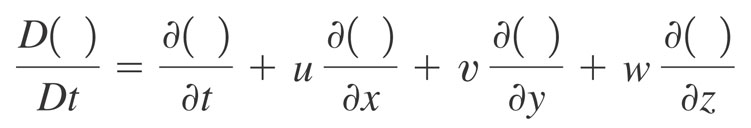 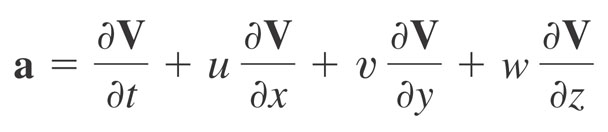 Types of Motion
Translation
Linear Deformation
Rotation
Angular Deformation

Draw each of these for a rectangular initial element….
Types of Motion
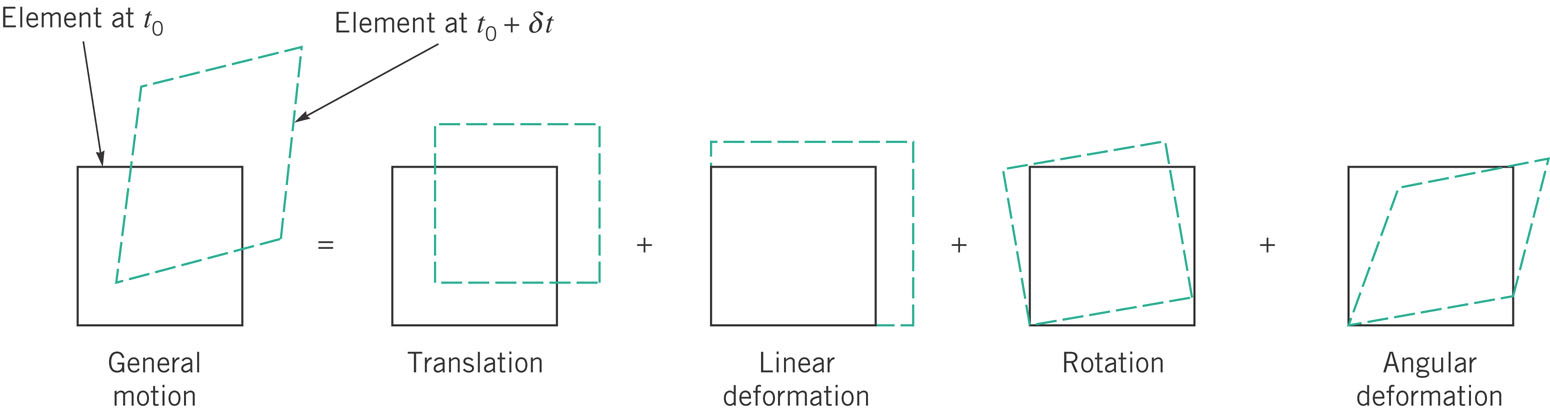 Linear Motion and Deformation
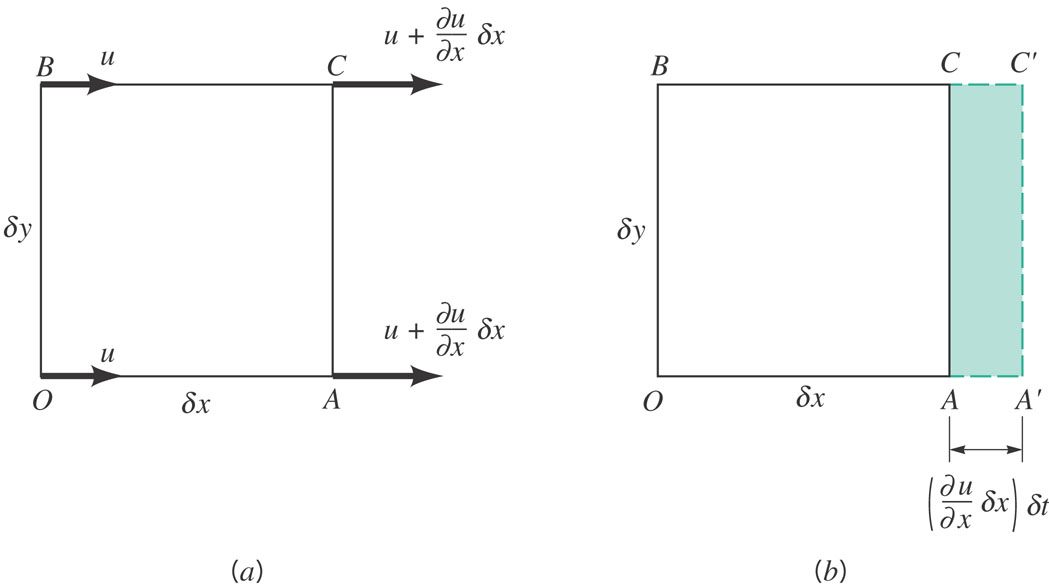 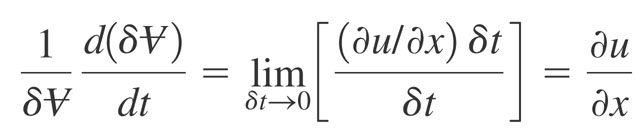 In 3 dimensions
Volumetric Dilatation Rate
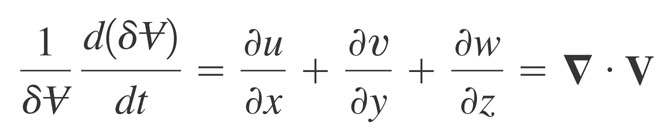 Angular Motion and Deformation
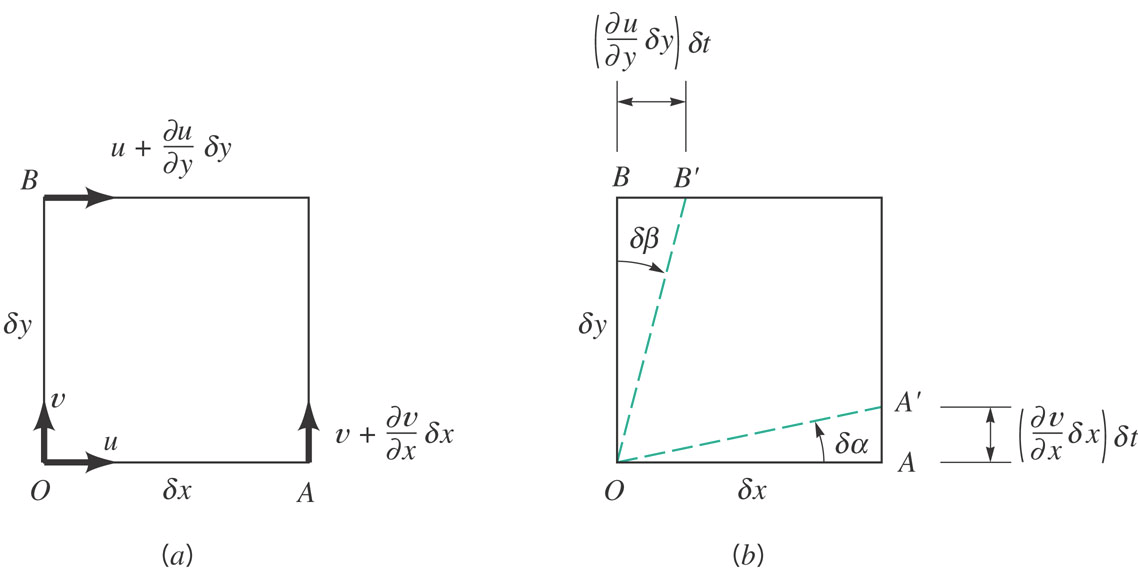 Vorticity (Rotation)
Counterclockwise rotation is positive (z component is component out of the page). Others, in x-y also exist


vorticity   (zero => irrotational)

Related, rate of shearing strain
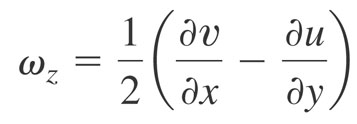 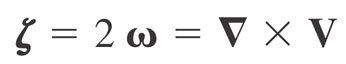 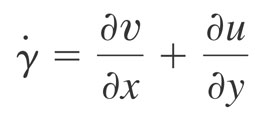 Sample Problem 1
Sample Problem 2
Conservation of Mass
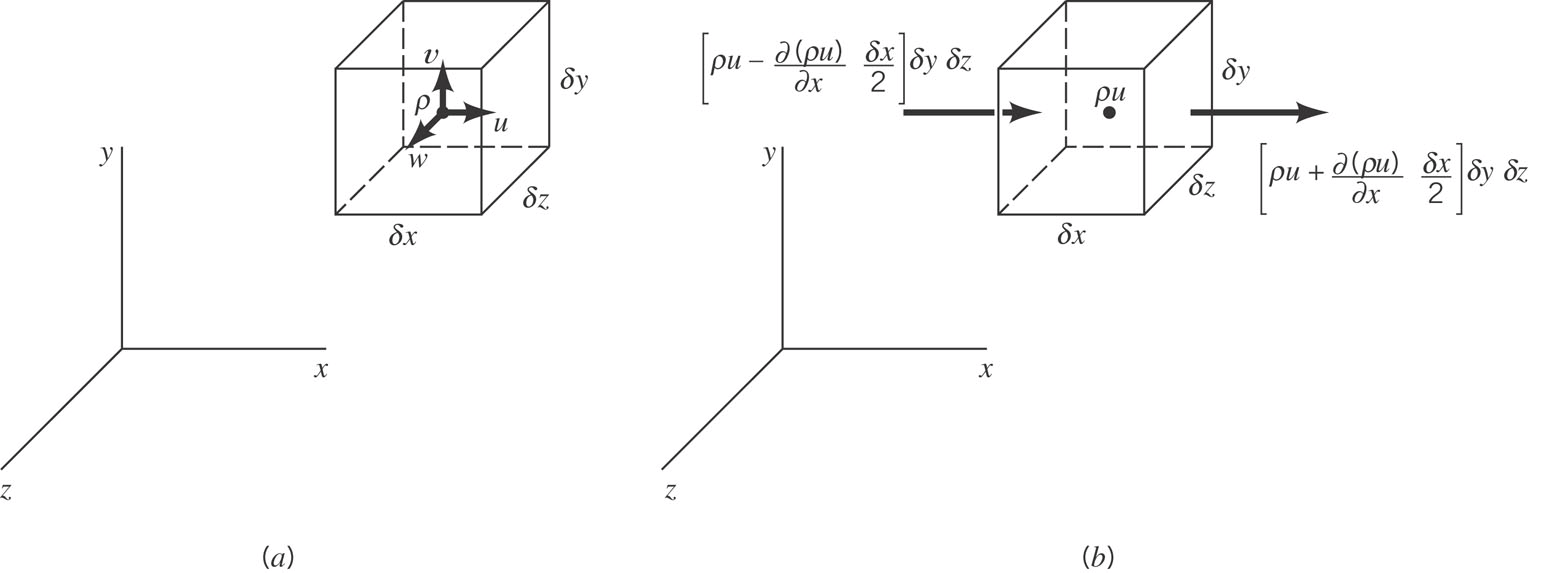 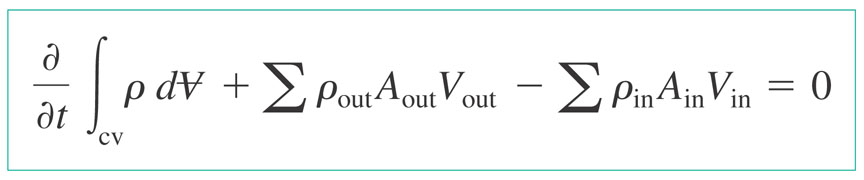 But now in the limit of zero volume (to obtain differential form)
Forms of Continuity Equation
General Form


Steady


Incompressible
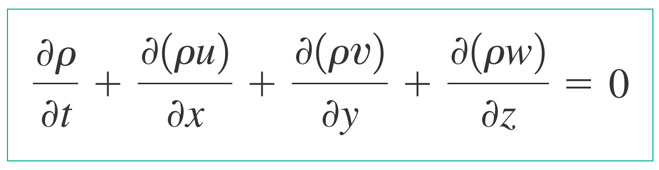 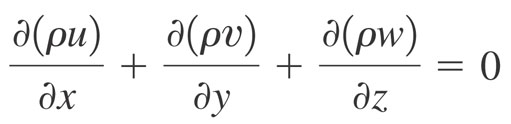 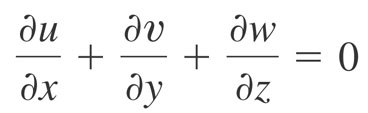 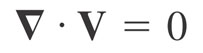 Cylindrical Polar Coordinates
General Form


Steady


Incompressible
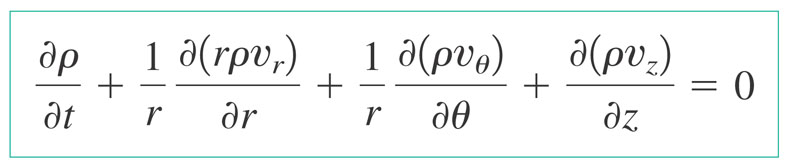 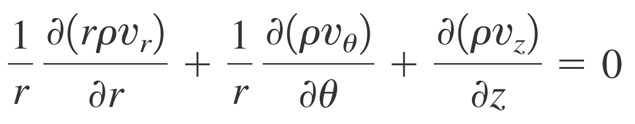 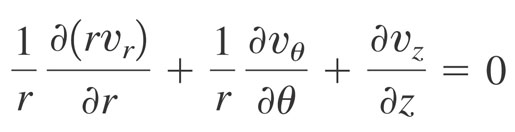 Streamfunction
For incompressible, plane two dimensional flow we can define a streamfunction psi, such that


Quantifies the flow rate between two streamlines (lines of constant psi)
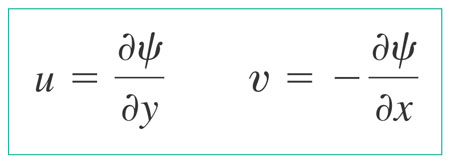 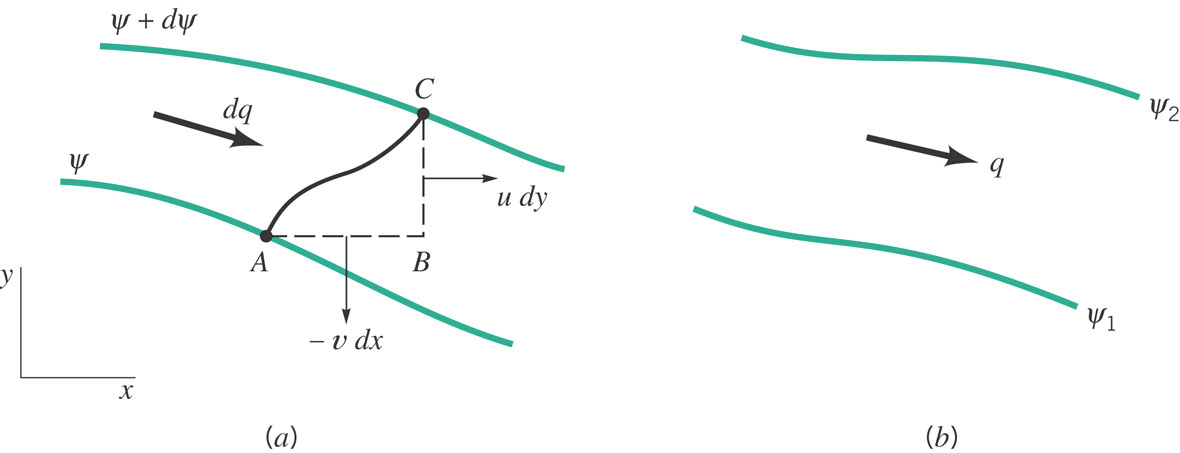 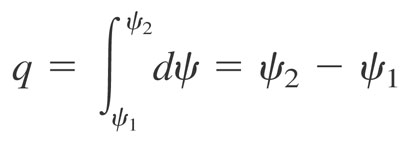 In cylindrical polar coordinates
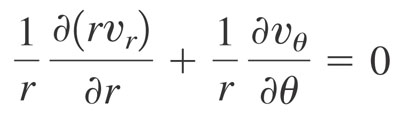 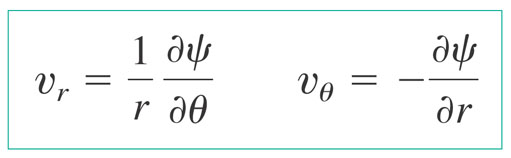 Sample Problem 1
Sample Problem 2